110學年度文山國小新生家長座談會
歡迎小一新生來報到
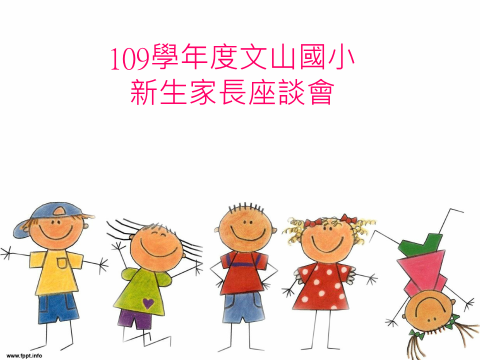 恭禧各位！家有文山小一新鮮人
培養孩子的獨立性
養成規律生活作息
如廁練習--學習使用蹲式的馬桶
練習掃地、擦桌椅、擰乾抹布等勞動技能
整理自己的書包、文具用品
培養定力、耐心與專心
訓練自我表達能力
學習遵守團體規範和紀律
訓練基本自理能力--穿脫衣服、扣扣子等
…….
家庭教育
以身作則，作孩子最好的榜樣。
抽時間陪孩子。
讓孩子分擔家事。
培養孩子負責的態度(寫作業、整理書包……)。
讓孩子知道賺錢不容易，不吝嗇但也不亂花錢。
良好的休閒習慣，別用電玩和電視養孩子 。
幫孩子建立閱讀的習慣。
......
教育合夥人~親師溝通與合作
與導師會談、善用聯絡簿、電話聯繫，配合老師指導行為與習慣。
參與學校親職日或班級親子活動，瞭解孩子學習適應情形。
特教：學生本人如有身心障礙手冊，請與班級導師或輔導室輔導組聯繫，以確認相關福
家長與學校共同合作，方能發揮
    1+1 ＞2的效果！利措施申請。
親子教育活動訊息
親師座談會 -110.09.10(五)
親職教育講座- 
第一場 110.10.16 (六) 
第二場 110.03.26 (六)
在家中
請用心陪伴小孩成長
在學校
請放心將小孩交付給我們
期待~成長蛻變
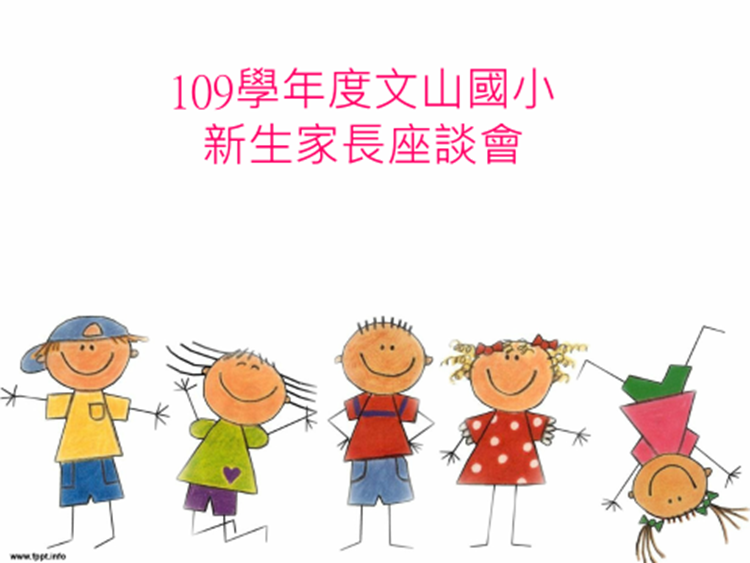